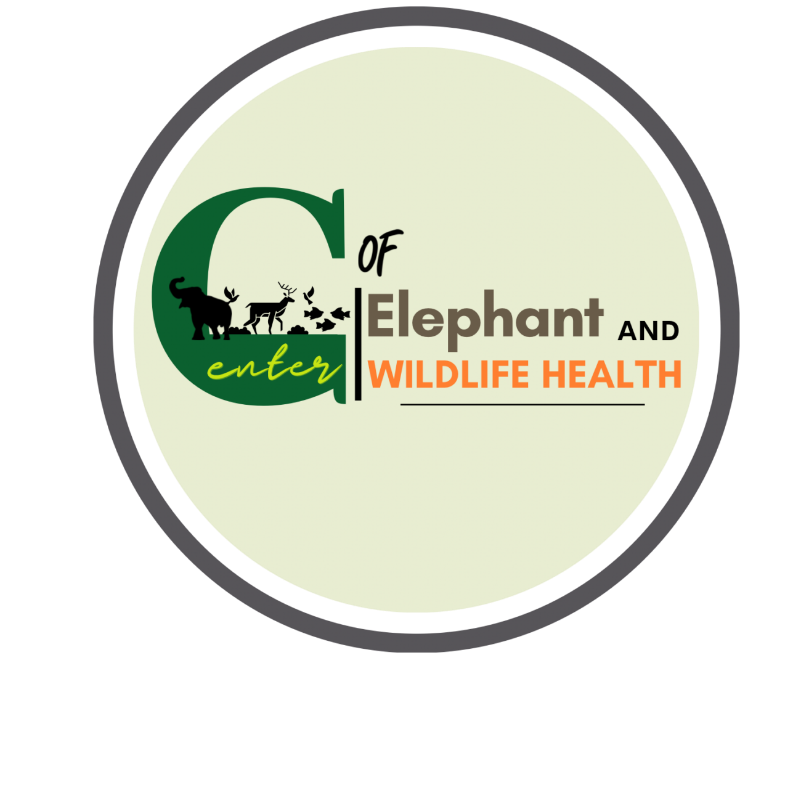 +Center of Elephant and Wildlife Health+Chiang Mai University, Thailand
Collaborative Strategy for One Health Projects Building: May 23rd , 2023
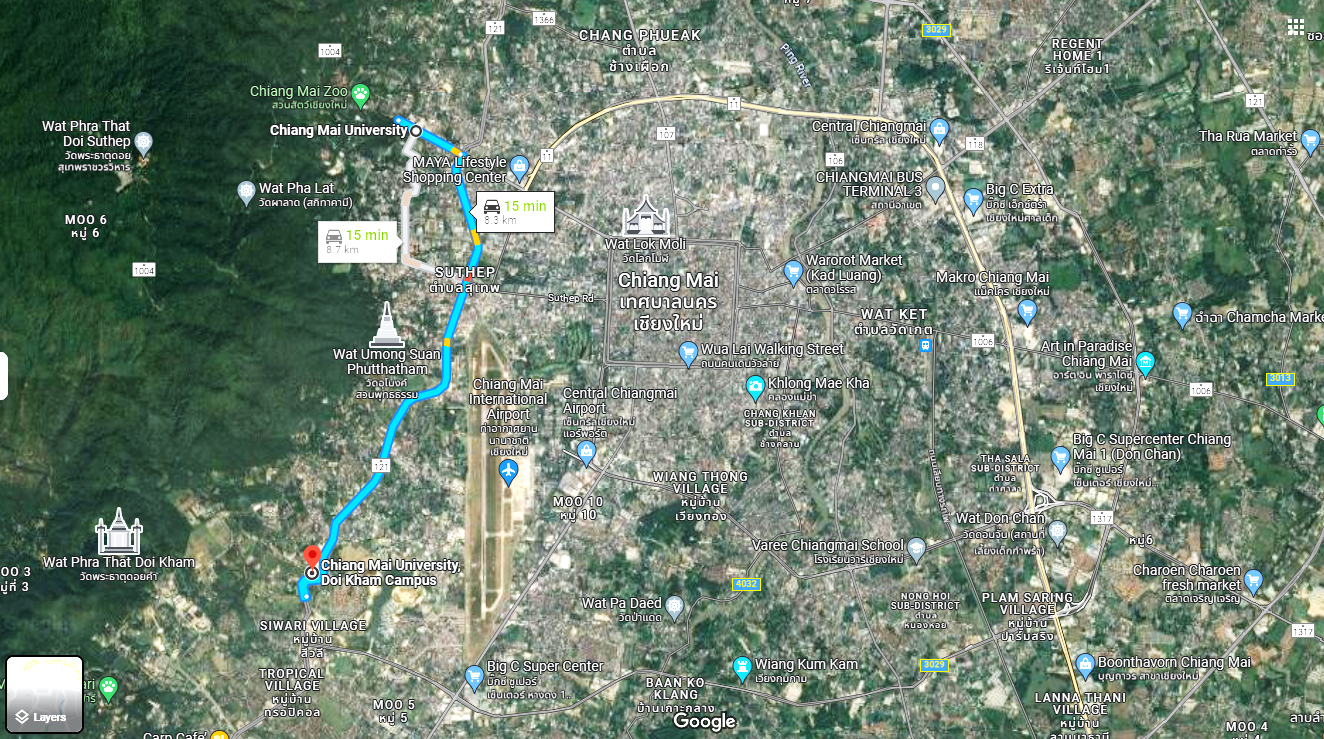 Chiang Mai University
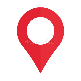 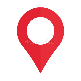 Pornsawan Pongsopawijit, D.V.M., M.S.
Department of Companion Animal and Wildlife Clinics
Center of Elephant and Wildlife Health
         Elephant and Wildlife Clinic
         Exotic Pet Clinic
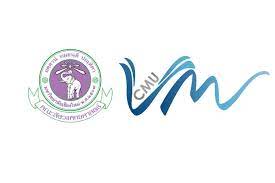 Faculty of Veterinary Medicine
Center of Elephant and Wildlife Health
Lecturer/Researcher           + Government officer                     + Laboratory Experts
cv
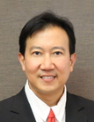 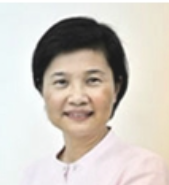 Preeyanat  Vongchan, Med.Tech., Ph.D. 
Blood transfusion  preeyanat.v@cmu.ac.th
Chatchote Thitaram, D.V.M.,Ph.D.
Elephant Welfare thitaram.c@cmu.ac.th
Elephant / Wildlife Veterinarian
+ National Elephant Institute, Lampang
Siriwadee Chomdej, Biology., Ph.D.
Molecular biology @cmu.ac.th
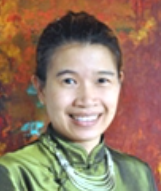 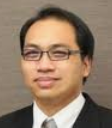 Chaleamchat Somgird, D.V.M.,Ph.D.
Elephant Welfare chaleamchat.c@cmu.ac.th
+ Department of National Park wildlife and Plant conservation
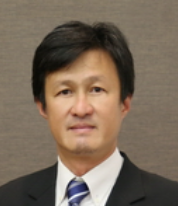 Anucha Sirimalaisuwan, D.V.M.Ph.D
Zoonoses @cmu.ac.th
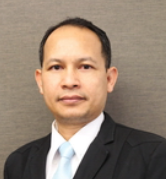 Kidsadagon Pringproa D.V.M.,Ph.D.
Pathology @cmu.ac.th
Rattana Sarivongchan, D.V.M.  Wildlife Vet HuayHongKrai Royal Development Study Center
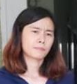 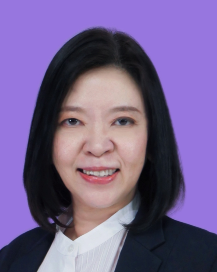 Siriphan Kongsawadi, PT., Ph.D.
Physical Therapist siriphan.k@cmu.ac.th
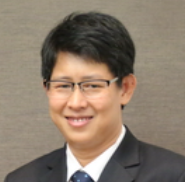 Korakot Nganvongpanit D.V.M.,Ph.D.
 Anatomy korakot.n@cmu.ac.th
Supakarn Kaewchote, D.V.M. 
DNP PhD student
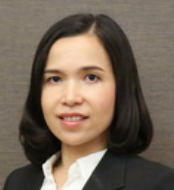 Jaruwan Khonmee, D.V.M., Ph.D.
Hormone  jaruwan.khonmee@cmu.ac.th
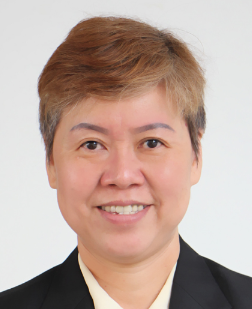 Chatchanok Udomtanakunchai , RT., Ph.D.
 Radiologist @cmu.ac.th
+ Department of Livestock Development
Nantanee Satiansukpong, OT., Ph.D.
 Occupational therapist @cmu.ac.th
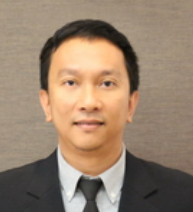 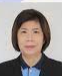 Surachai Pikulkaew, D.V.M., Ph.D.
Aquatic Surachai.pikul@cmu.ac.th
Ph.D. Student
Chidchamai  Kewcharoenwong, MT., Ph.D. 
Rabies Titer chidchamai.k@cmu.ac.th
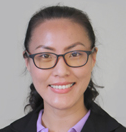 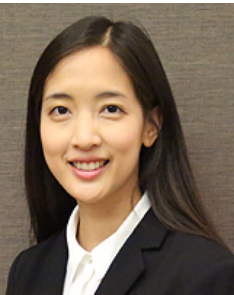 Pakkanut Bannasith, D.V.M., Ph.D.
Elephant Welfare pakkanut.b@cmu.ac.th
Yaoprapa Mathura, D.V.M.,M.S. 
Aquatic / Zoo Ph.D. student yaoprapam@gmail.com
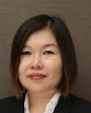 Pornsawan Pongsopawijit, D.V.M., M.S.
Veterinarian pornsawan.p@cmu.ac.th
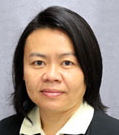 Human / Environment
Worapong Kosaruk, D.V.M.,M.S. 
Elephant Ph.D. Student woraph.kosa@gmail.com
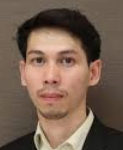 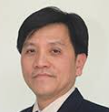 Suwat Chariyalertsak, MD., Ph.D.
M. tuberculosis
Sarisa Klinhom, D.V.M.,M.S. 
Elephant Ph.D. Student
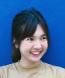 Clinical Veterinarian
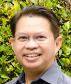 Chitchol Phalaraksh 
(Limnology, Freshwater Ecology)
Nicharee Luevitoonvechakij, D.V.M. 
Exotic Pet Clinic   nicharee.l@cmu.ac.th
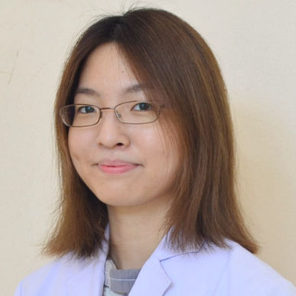 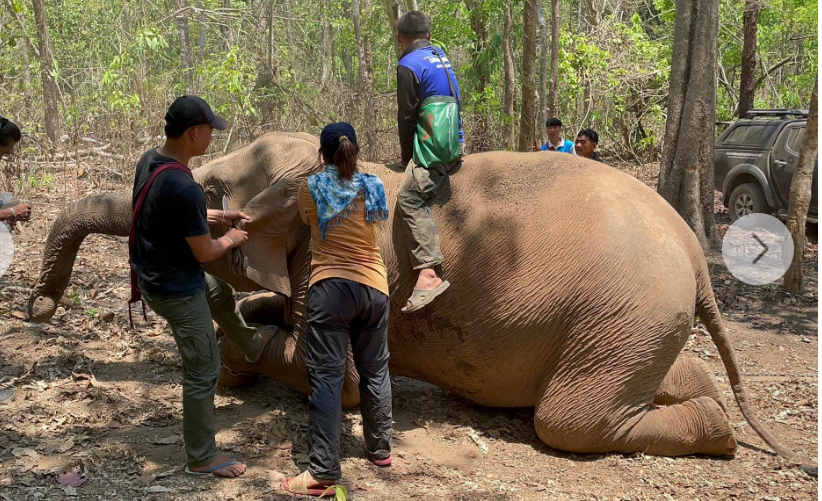 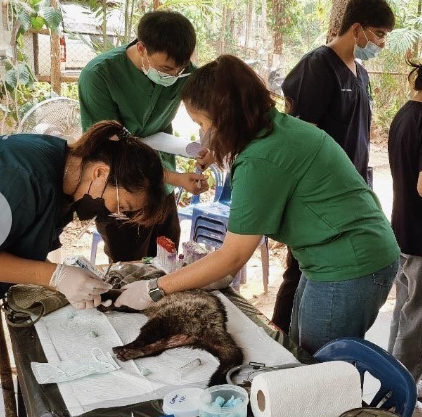 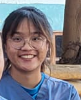 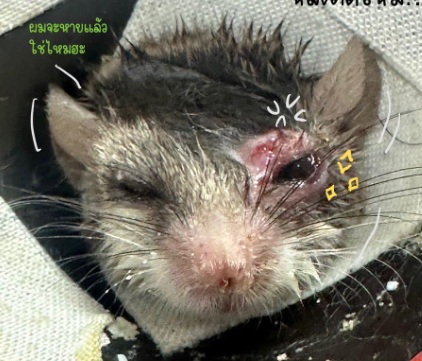 Pichamon Ueangpaibool, D.V.M., M.S.
Elephant Clinic  pichamoneye@gmail.com
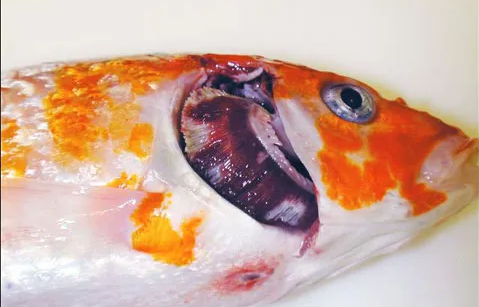 Khathawat Phatwan, D.V.M. 
Aquatic Veterinarian
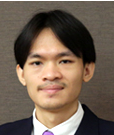 Wildlife Clinic 
Government
Exotic Pet Clinic 
Owner
Aquatic Clinic 
Owner
Elephant Mobile Clinic
Donation-NGO Funding
Pavinee Kulnanan, D.V.M. 
Veterinarian pawinee.vetmed@gmail.com
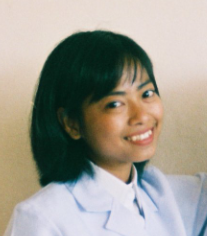 What knowledge gaps would you like to address?
2008 Reproductive Biology: Elephant Breeding
2009 Reproduction: Elephant Reproduction  
2010 Genetics: Elephant Population
2013 Pathology: Elephant Endotheliotropic Herpes Virus 
2015 Blood Transfusion: Elephant Frozen Plasma 
2016 Forensics: Elephant Task
2017 Physical Therapy: Elephant Biomechanics                                                                
2019 Endocrinology Lab: Elephant Welfare Management
2020-2022  COVID-19 Elephant Tourism
2023 One Health – Animal / Plant / Environment / Human
[Speaker Notes: Veterinary team from Chiang Mai University 
Thai Elephant Alliance]
Elephant camp model: Welfare and one health approach
Elephant healthcare management
TRAINING
ELEPHANT HEALTH
Elephant reproduction and genetics
(Elephant tourism potentialities and knowledge enhancement for elephant tourist staffs)
Elephant breeding management
Elephant genetics
https://www.asianelephantresearch.com/research/
Elephant Endotheliotropic Herpes Virus (EEHV)
fresh-frozen plasma
ELEPHANT WELFARE
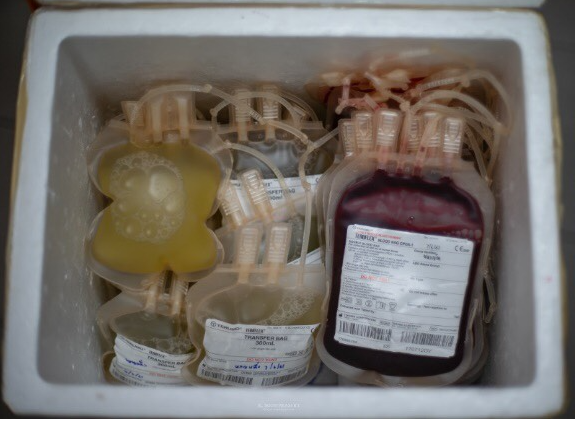 DISEASE CONTROL/PREVENTION
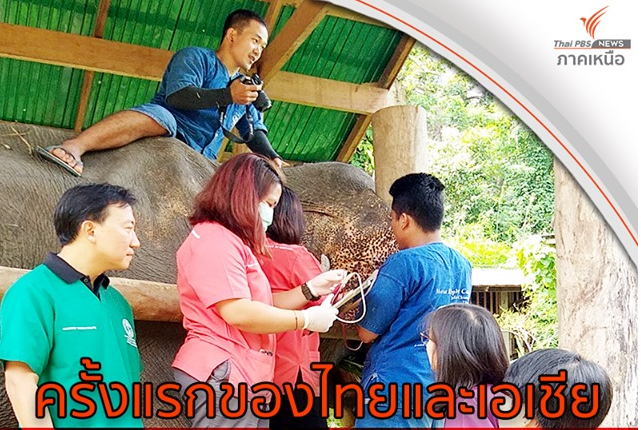 Elephant in Thai culture
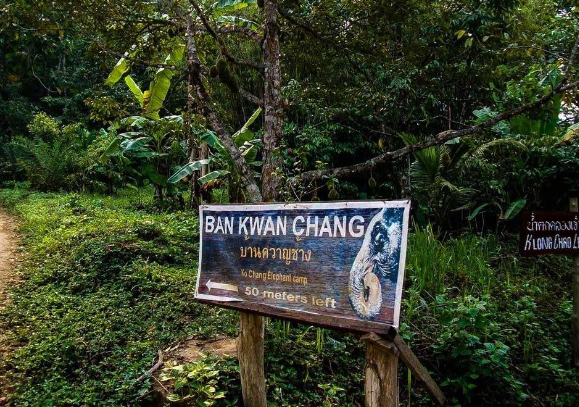 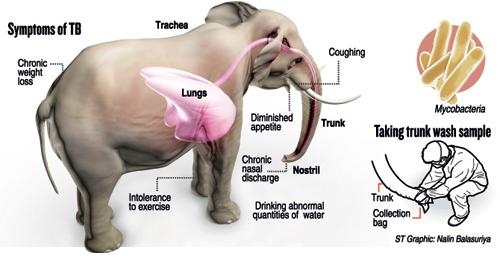 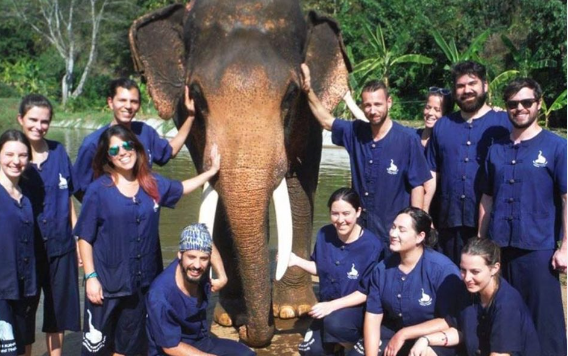 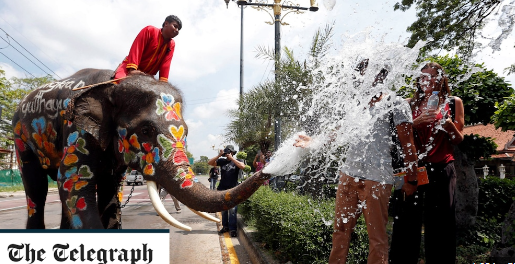 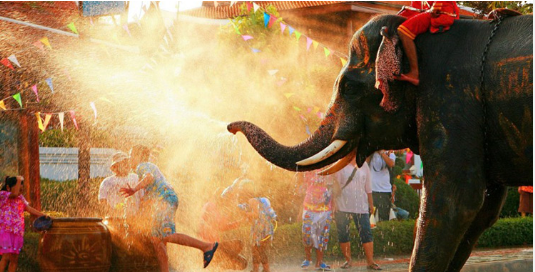 How would I like to improve my activities?
Types of research
Clinical Research - Publication
What research questions do you want to address?
Rabies Status , Risk Assessment and Management of Exotic and Wild animals in Chiang Mai
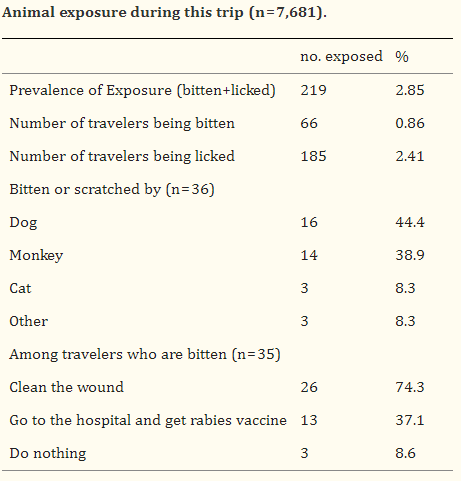 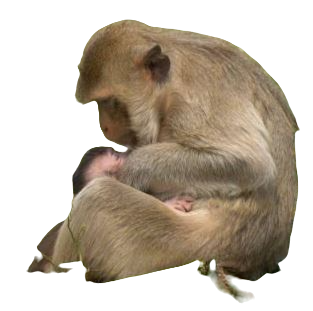 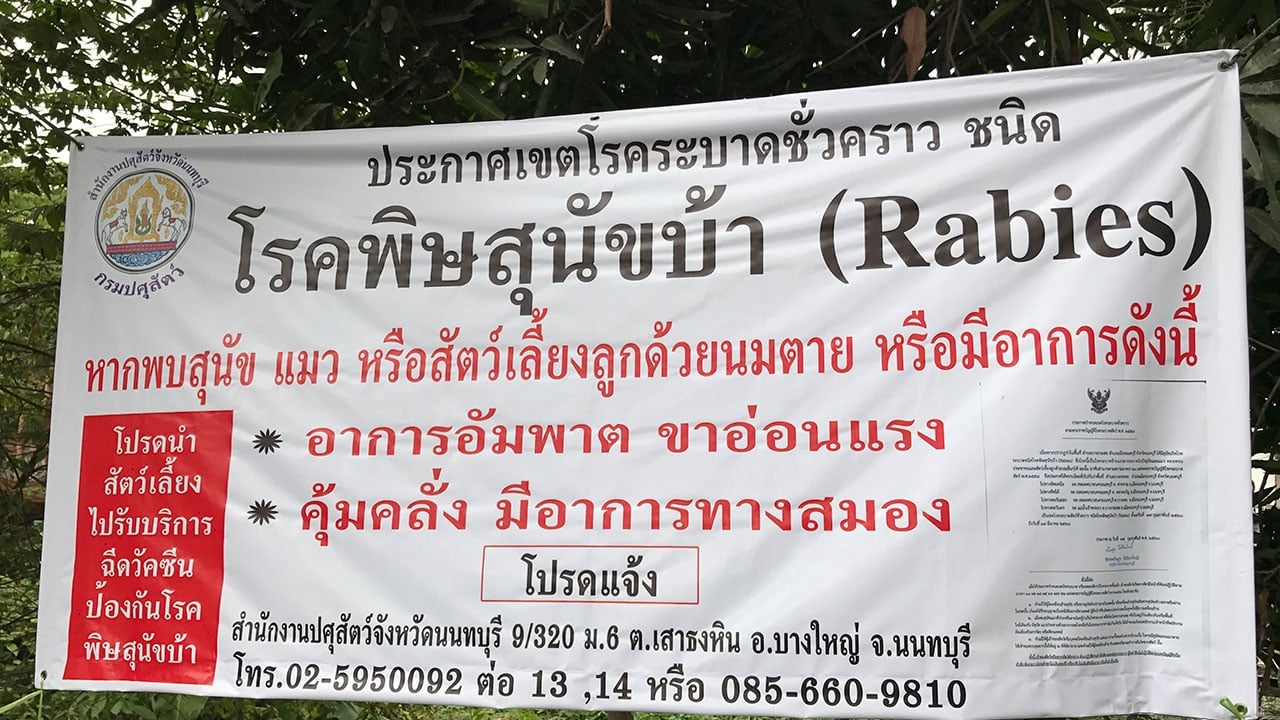 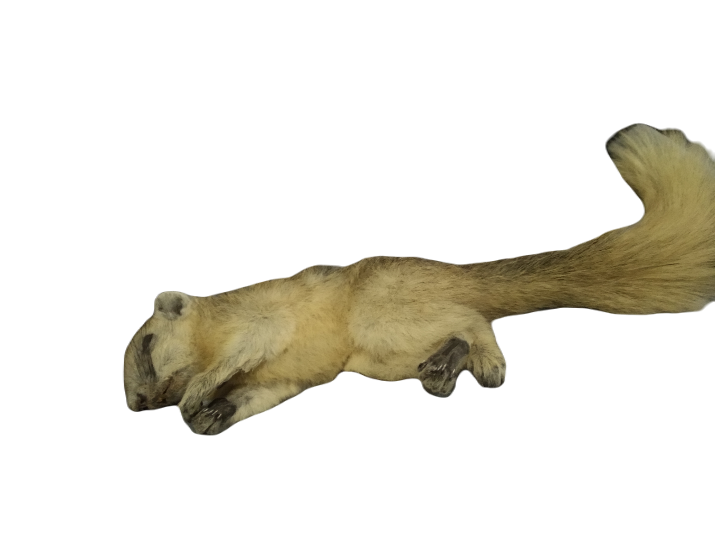 Captive Macaque
Rabies Risk Communication
Dead Wild squirrel
Piyaphanee et al., 2012
One Health
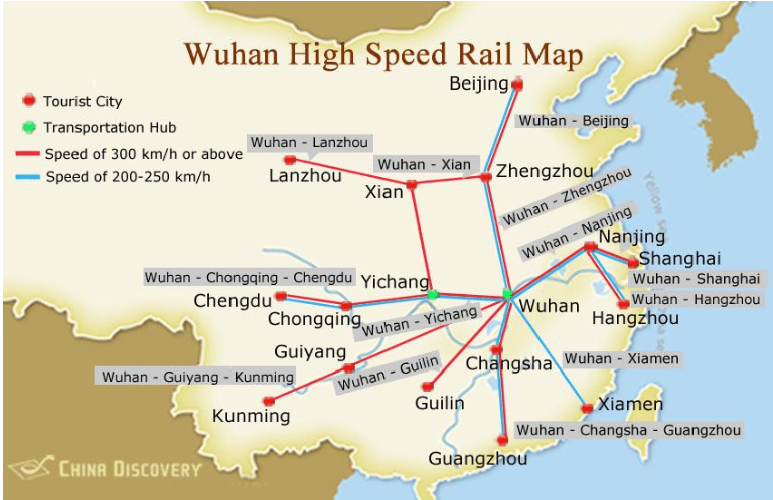 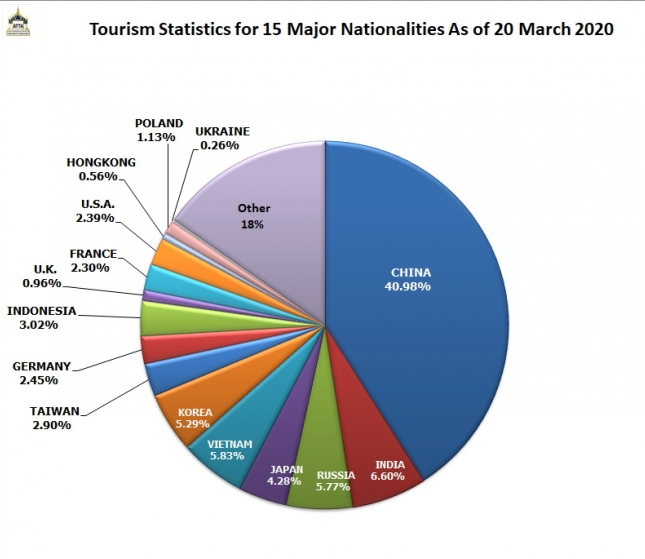 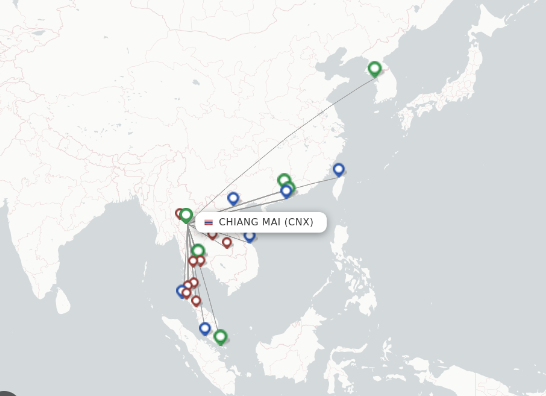 Logistic
Chiang Mai
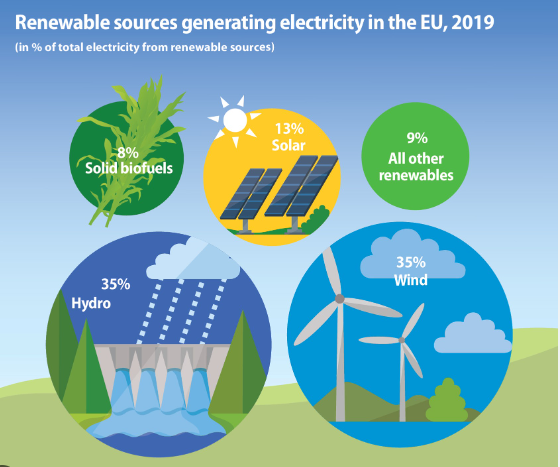 CMU
Animal
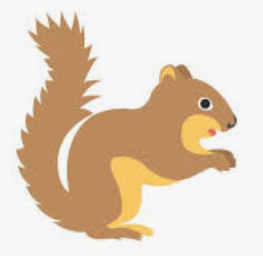 ?
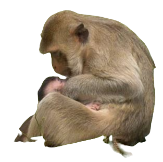 Wild rodent
Pigs
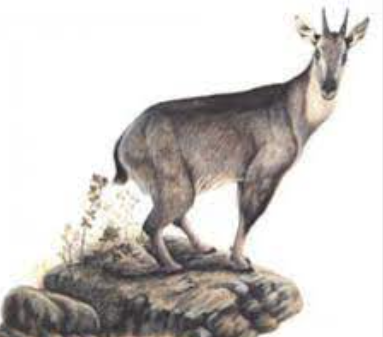 JE in Macaque
Plant
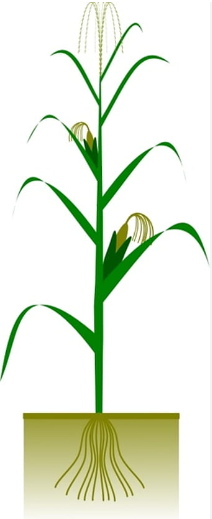 Herpes in Elephant
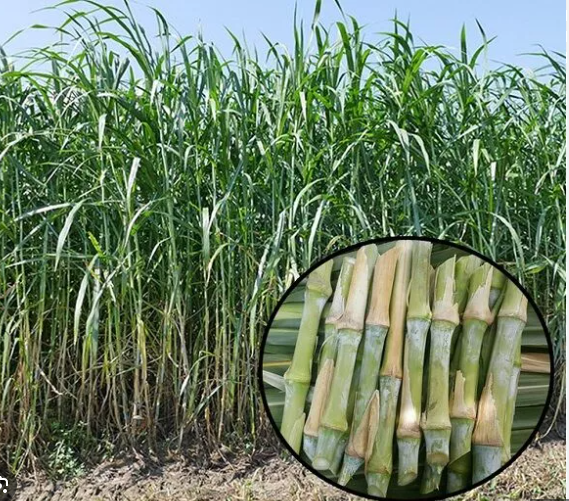 ?
Goral
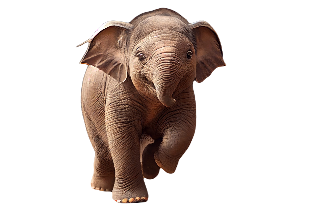 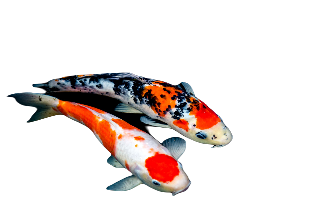 TB
Herpes in Koi
Research Question
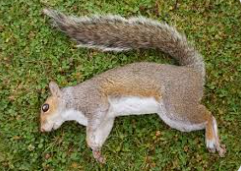 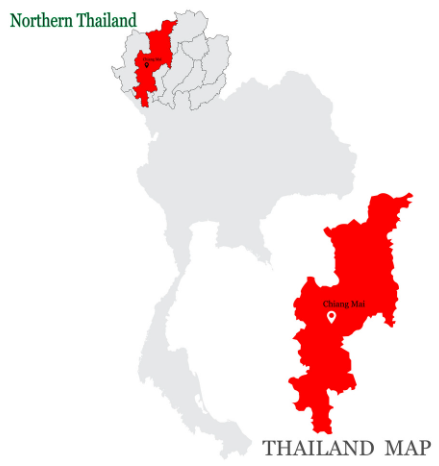 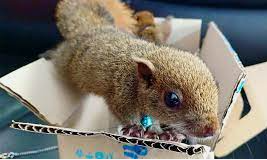 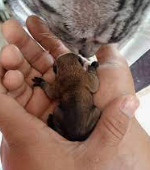 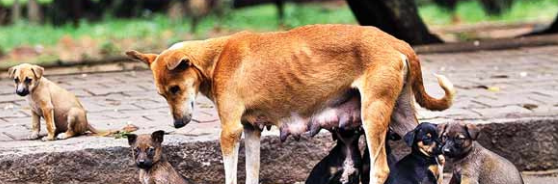 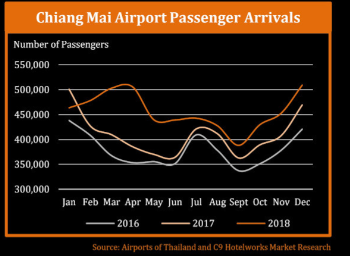 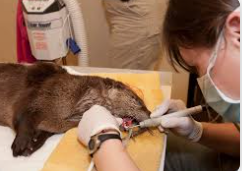 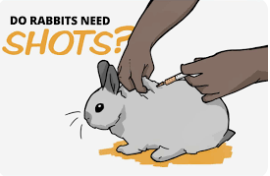 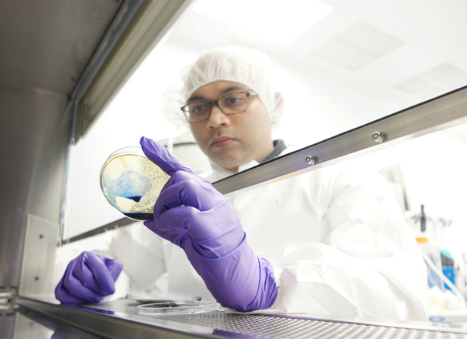 Airport of Thailand
C9 Hotel work market Research
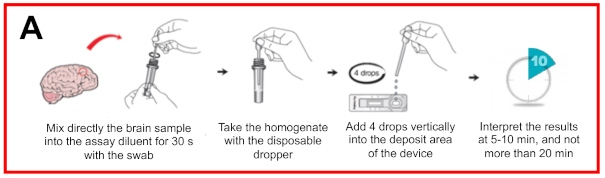 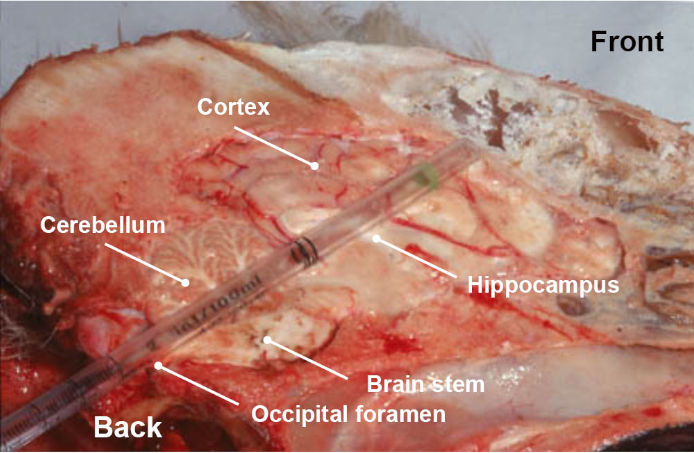 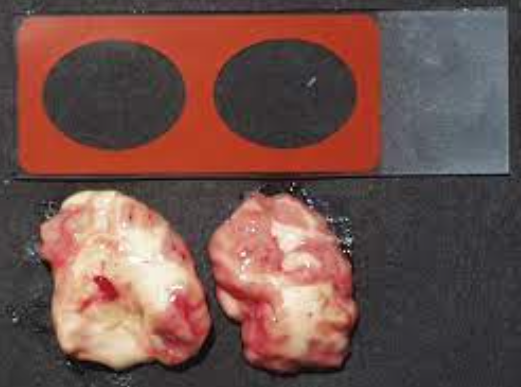 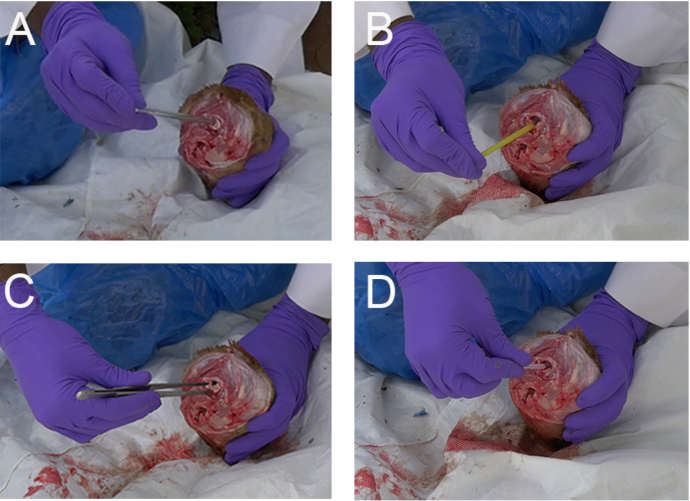 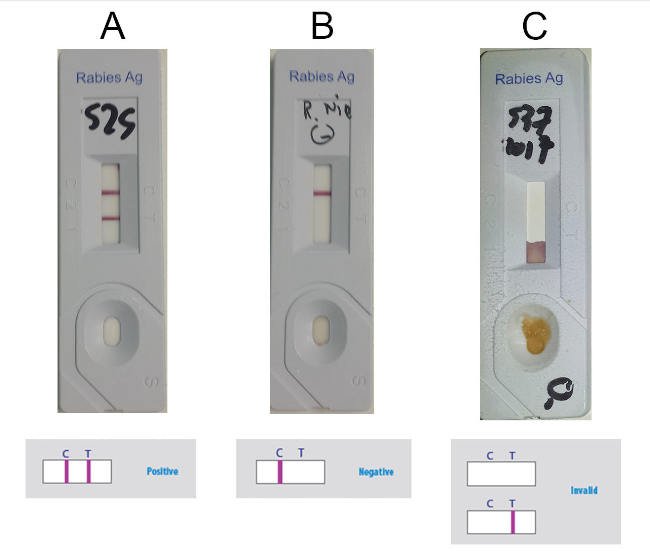 rapid simple techniques for collection of brain samples (brainstem with medulla oblongata) in animals (dog) via the occipital foramen in field settings
Direct fluorescent antibody
Mauti et al., 2020
[Speaker Notes: Chiang Mai is the high population of tourist. And it’s important to control the zoonotic diseases from animal. 
Exotic small mammals that living with the owners and Wild small mammals tourism in Chiang Mai city
Veterinarians, Vet students, Laboratory technicians will have the high risk to contact zoonoses 
Health care professionals who have to handle the suspected animals haven’t train to identify risk in exotics/ wild mammals, and recommend the preventive programs in Exotic mammals. and finally the appropriated sampling from dead carcasses.
Tourist who visit Thailand Piyaphanee et al., 2012 report that travelers were at risk of being exposed to potentially rabid animals while traveling in Southeast. Asia. reported 1% of 980 travellers was injured by a potentially rabid animals. (Croughs et al., 2021)
The zoonotic agents that have been reported in Northern Region 
Rabies, Streptococcus suis, Trichinellosis]
What is the most important question you would like to address in one health research proposal?
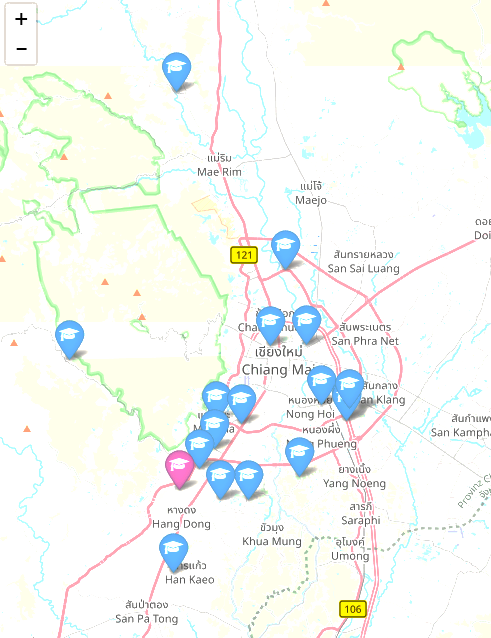 Migrant worker + Tourism
International Resident + Children                              
Exotic pet owner + Zoonotic Risk Behavior 
Pathogens + Risk Behavior


Disease Prevention / Transmission  -> Innovation?
Direct contact, Lick? Bite? ->  Biosafety / Disease Vaccination 
Fecal-Oral Route                  ->  Food Safety / Food Hygiene 
Airborne                               ->  Mask / Air Purifier
Vectors Born                        ->  Insect Control
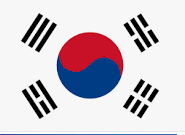 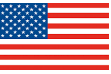 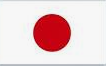 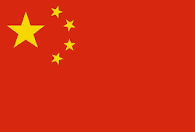 Logistic – High Speed Train
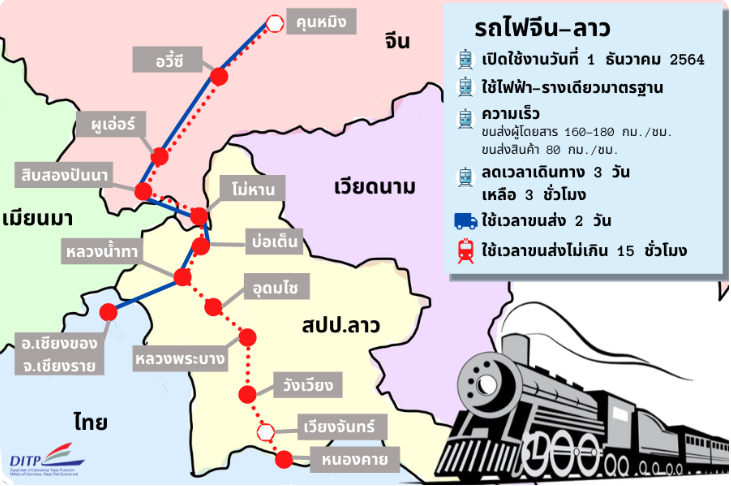 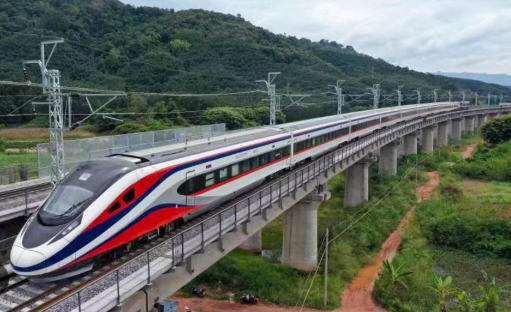 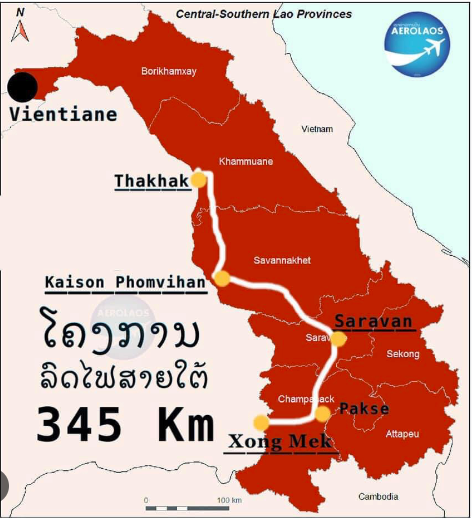 Ministry of Commerce
How would you like to contribute to a research proposal ?
Training the professional healthcare professionals to find the risk of zoonotic diseases and prevent risk of expose zoonotic materials.   
to improve overall prevention of zoonotic disease at the diagnostic lab  
to develop in-house training programs for professional healthcare to prove it’s value to the overall medical and management programs and provide diagnostic support for clinical cases with timely and complete necropsy.
to provide necessary data to support basic and applied research with subsequent publications in peer reviewed journals.
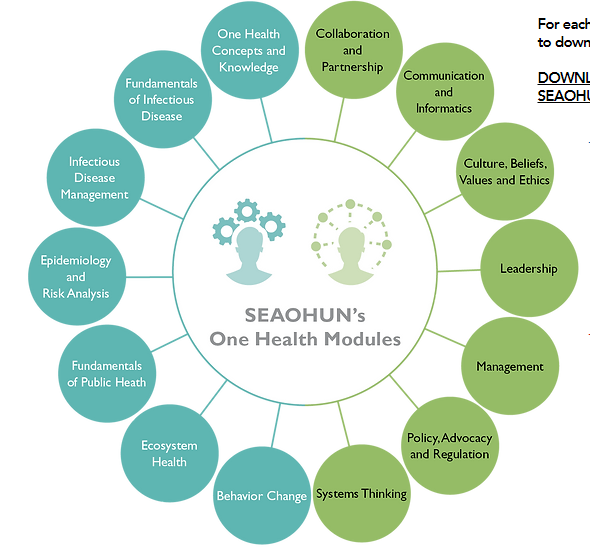 7 core competency
7 technical module
Questions & Answers
Thai-Lao Border Market
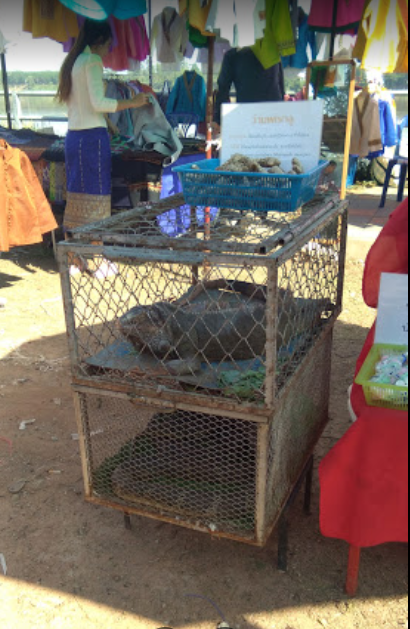 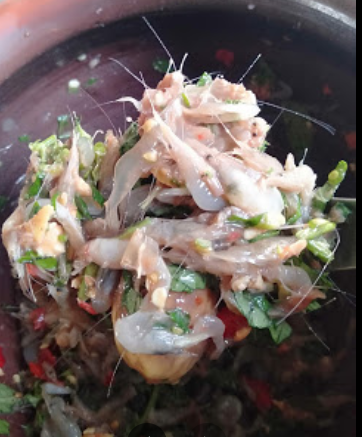 Local market ตลาดนัดจุดผ่อนปรน ไทย-ลาว
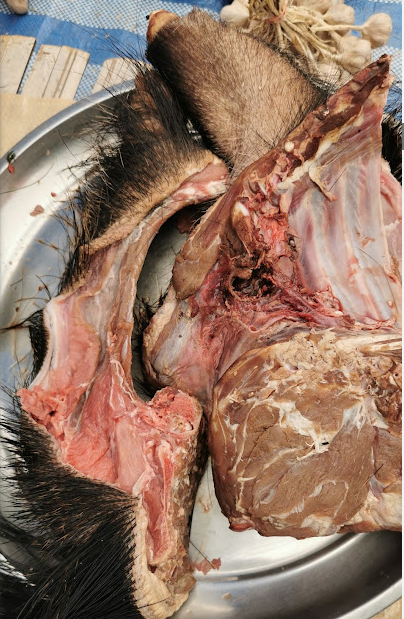 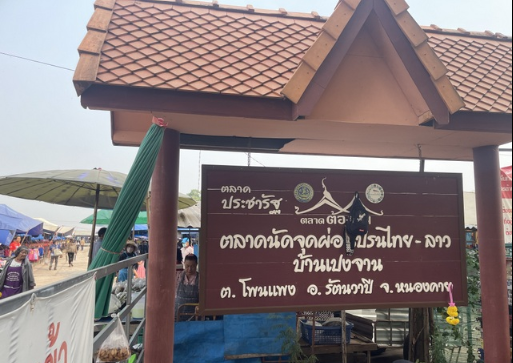 Raw shrimp
Exotic Food: Reptile
Economic Area : Market
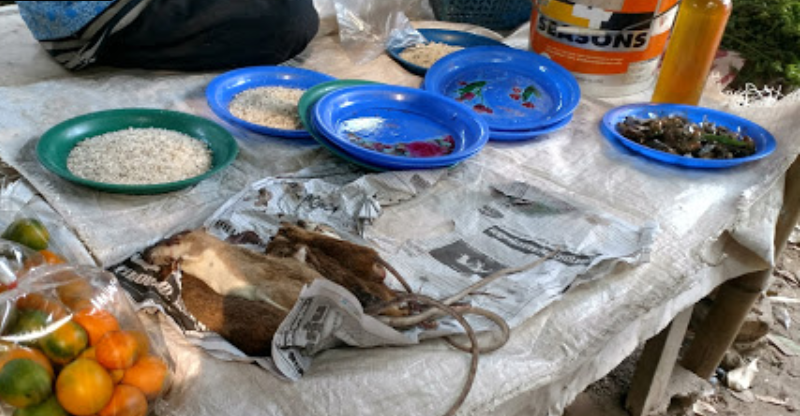 Bushmeat
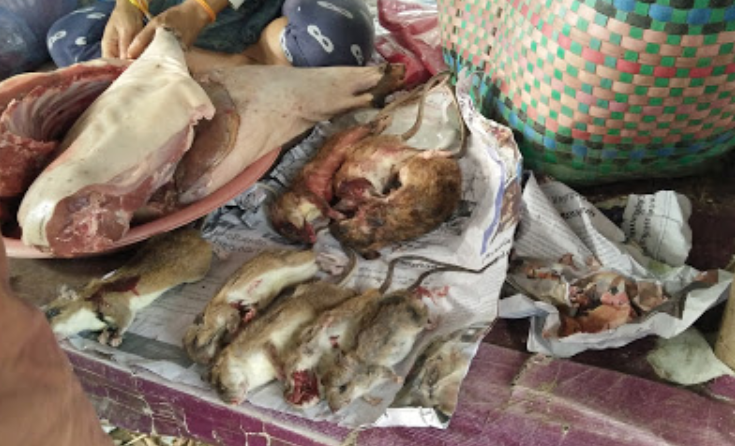 Rodent Eating